Child Nutrition Free and Reduced Policy Statement Instructions
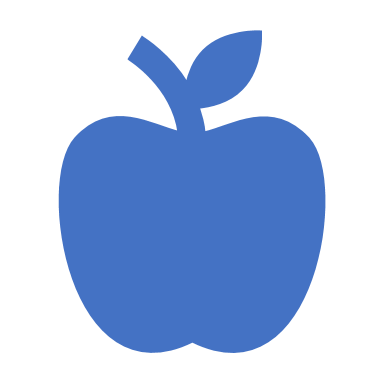 NYSED Applications
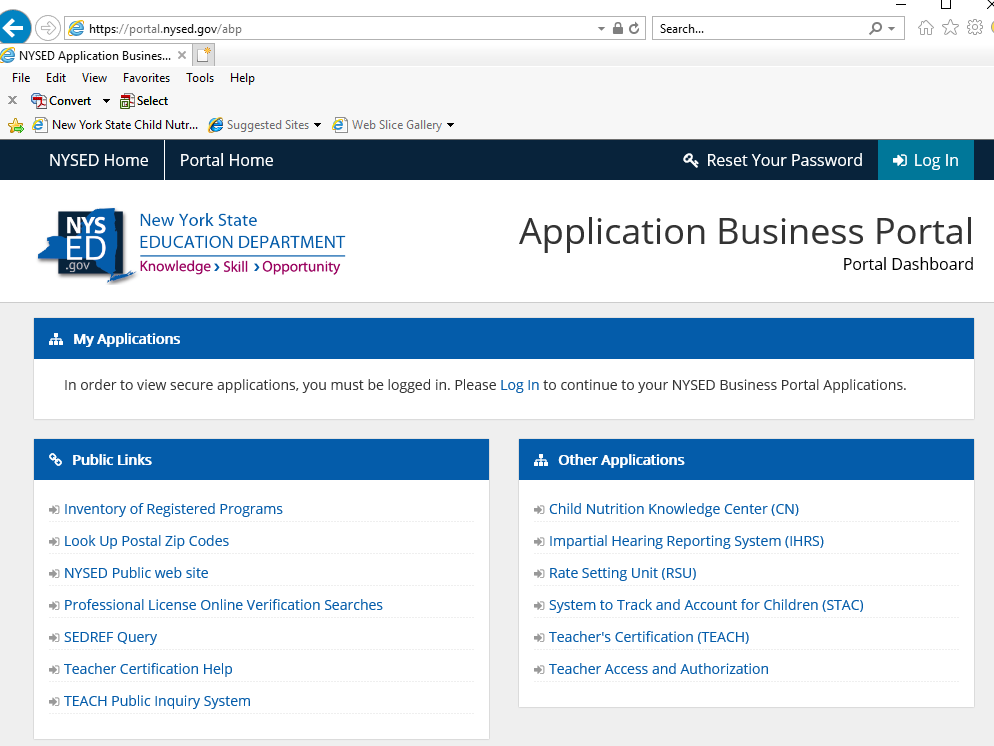 To start go to the NYSED Application Business Portal
Sign In – SEDDAS Credentials
The initial survey email will be sent to the delegated administrator for your SFA. They will then need to grant any user access to the SEDMON survey. 

*This will be the same login information that you use for NYSSIS. *
[Speaker Notes: A step by step guide can be found by pressing Ctrl button and following the link to Entitling Users to SED Monitoring & Vendor Performance System (nysed.gov): https://www.p12.nysed.gov/seddas/guides/monitoring-vendor-performance-system-mini-guide.pdf]
Choosing “my application”
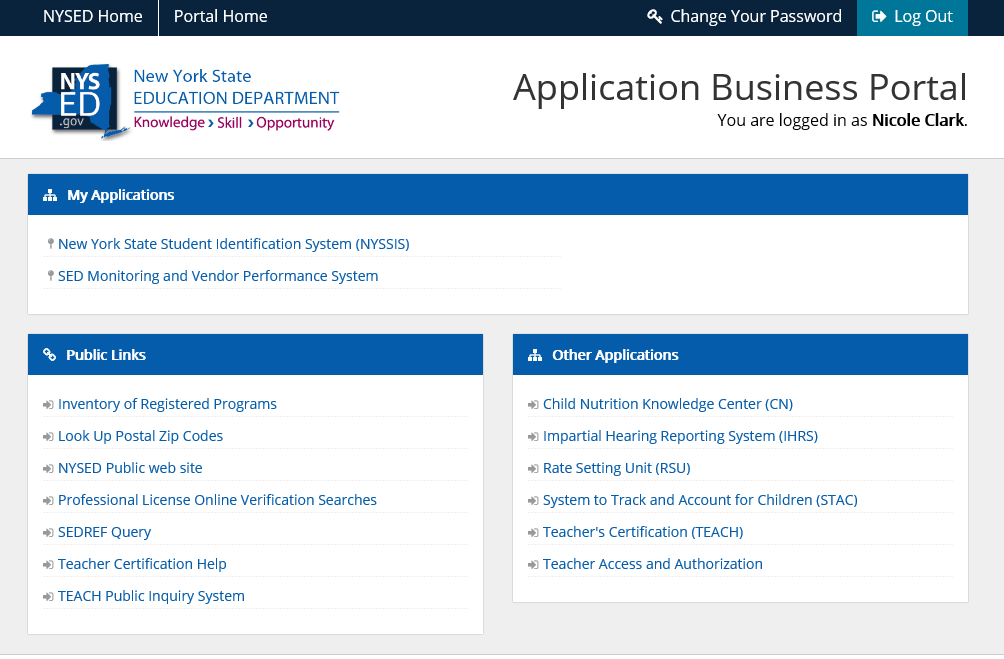 Once logged in,  under my applications click on SED Monitoring & Vendor Performance System under ‘My Applications’.
SFA Login Dashboard
SFA will find their Free & Reduce Price Policy Statement on their home dashboard. 
To start the survey, click on view.
Introduction to survey
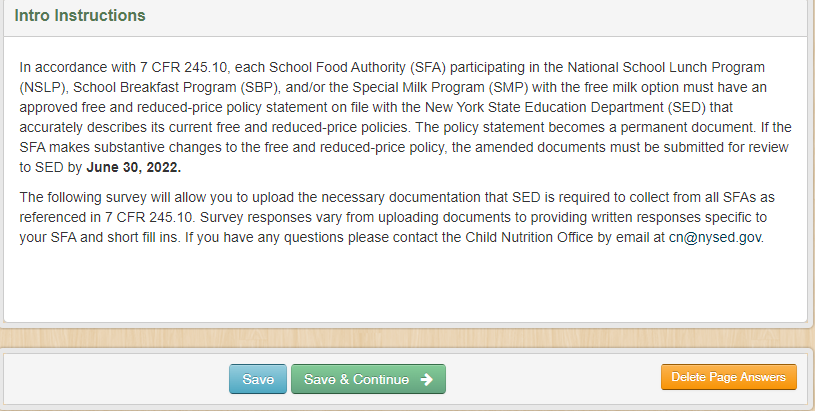 SFA will provide their information for questions 1-5. Each response is required to continue the survey. 

After reading instructions click “Save & Continue” to continue to survey.
Policy Statement Information
SFA will complete questions 1-5. 
Please note each response is required to continue the survey. 

Click “Save & Continue” to continue to survey.
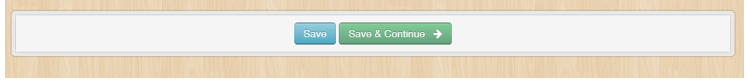 Claiming Method
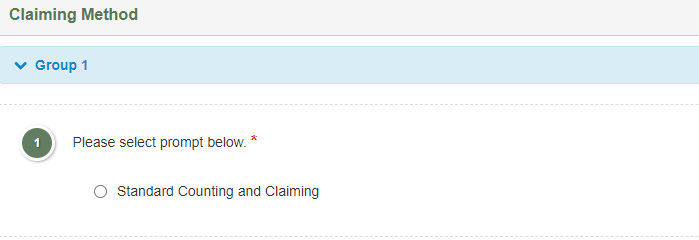 SFA will select Standard Counting and Claiming
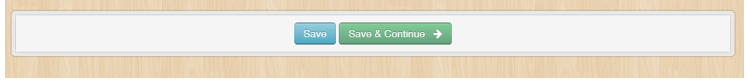 Click ‘Save & Continue’ to continue to survey.
Standard Counting & Claiming Required Documents
SFA will upload the required documents completed with their SFA relevant information and certified the information provided.
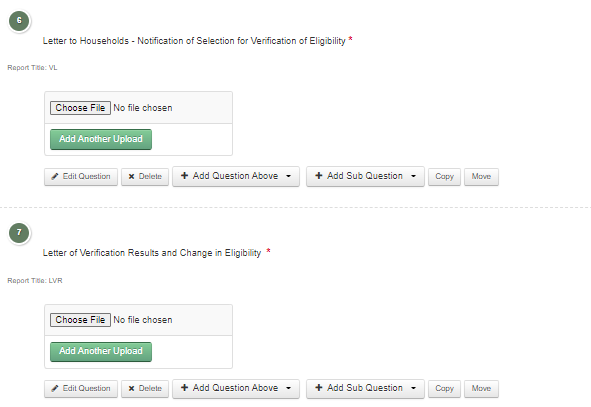 [Speaker Notes: For documents 1-5 refer to 2022-2023 SY Income Eligibility Guidelines, Application, and Related Information Memo: http://www.cn.nysed.gov/content/eligibilityguidelines 

For documents 6 and 7 refer to the Annual Verification Booklet : http://www.cn.nysed.gov/manual/verification-procedures#File]
Special Milk Program
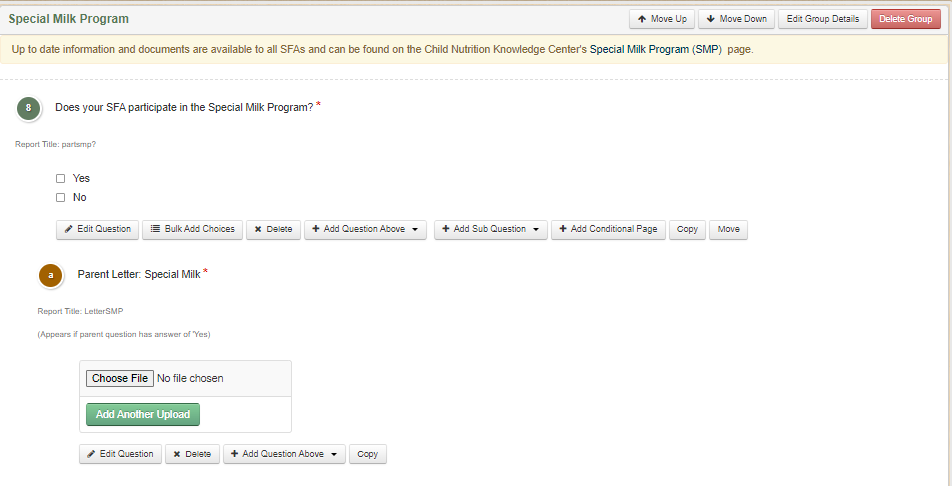 SFA will answer if any RA’s participate in the Special Milk Program.

If Yes- SFA are required to upload the Parent Letter: Special Milk
Special Provision Amendment
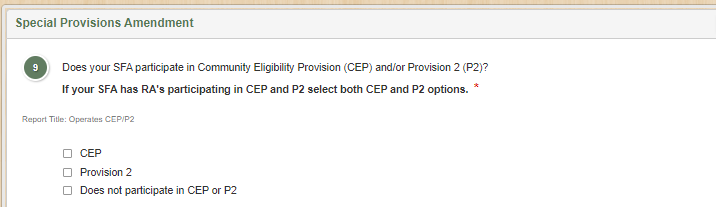 SFA will select the answer(s) that are applicable for their RAs.
Special Provision Amendment CEP
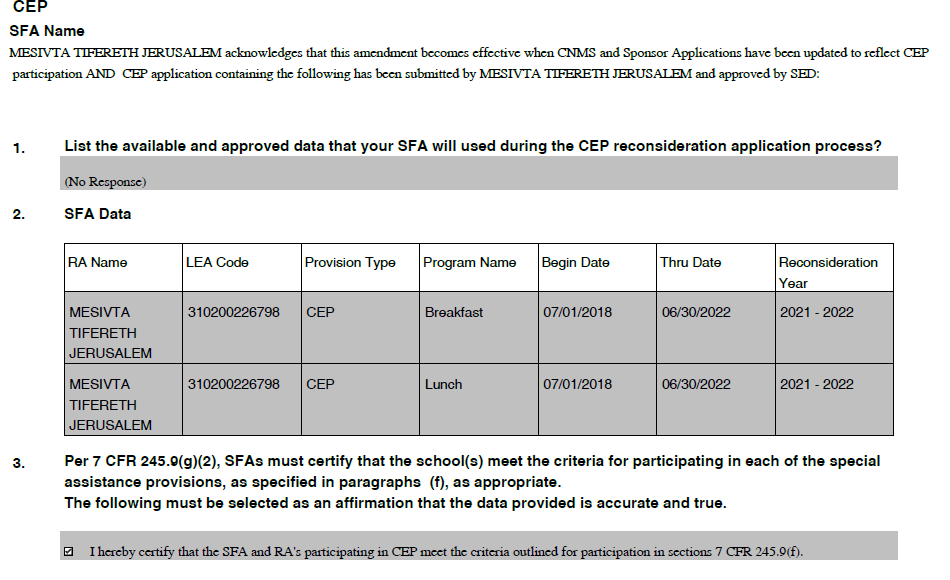 SFA are required to list the available and approved data that will be used during the CEP reconsideration application process. 

Your SFA CEP data will automatically prepopulate. If you are a new SFA this data will not appear until it is entered in the Child Nutrition Management System (CNMS).
SFA Name
SFA Name
SNAP, Medicaid, extensions, homeless
[Speaker Notes: Available and approved data for CEP: 

SNAP recipients identified through the electronic direct certification matching process (DCMP)
Medicaid recipients identified through electronic DCMP
Extension of eligibility to siblings or household members of SNAP or Medicaid
Homeless children identified by the Homeless Liaison
Head Start/Evenstart
Migrant Youth
Runaways
Foster Children certified directly by the State or local foster agency]
Special Provision Amendment P2
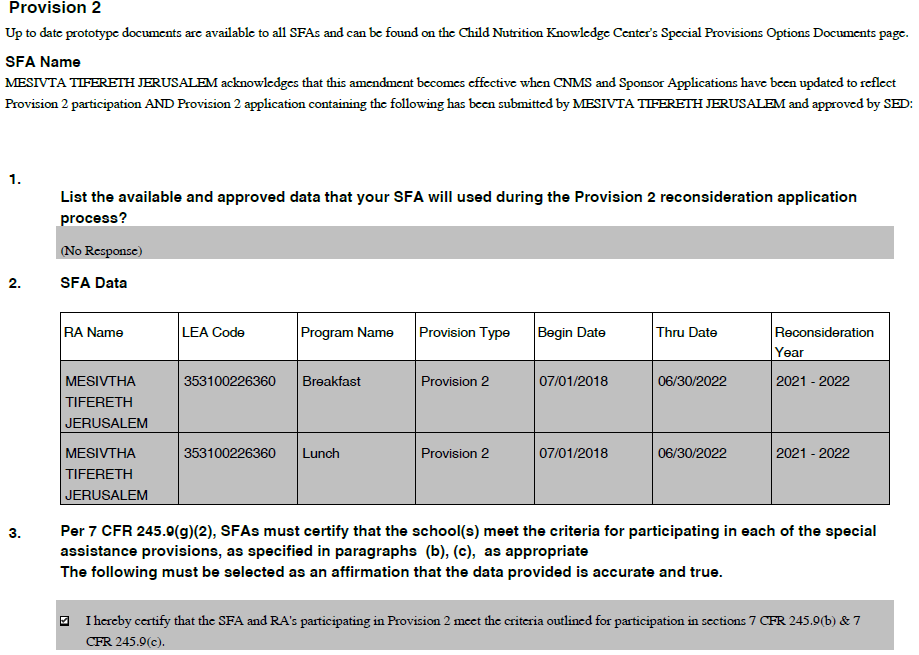 SFA Name
SFA Name
SFA are required to list the available and approved data that will be used during the P2 reconsideration application process. 

Your SFA P2 data will automatically prepopulate. If you are a new SFA this data will not appear until it is entered in the Child Nutrition Management System (CNMS).
SFA Name
Each RA local SNAP data
[Speaker Notes: The available and approved data for P2 reconsideration application the SFA will provide the local SNAP data for each of their RA locations.]
Summer Food Service Program (SFSP)
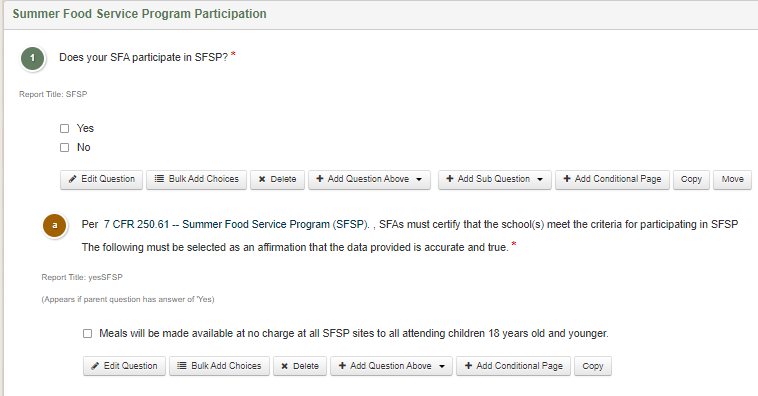 SFA will select if they participate.

If Yes- The SFA will certify they meet the criteria for participating in SFSP
NSLP, SBP and/or SMP Certification
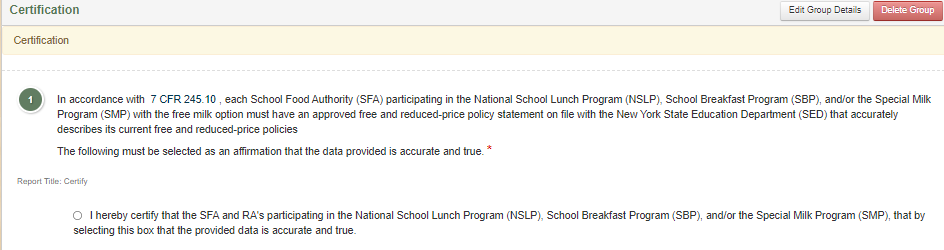 SFA will certify the information provided is accurate and try for NSLP, SBP and/or SMP.